Xvi. Internationale tagung der deutschlehrerinnen und deutschlehrer«Mit CLIL in der Grundschule mehr Deutschlernende gewinnen»                   natalia uryvchikova, russland                  freiburg, 04.08.2017
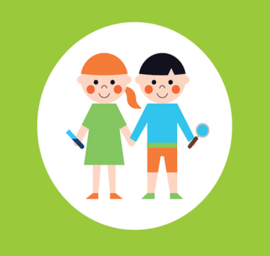 Situation mit dem deutschlernen:
30.07.2017
Die zahl der deutschlernenden geht zurück
der fehlende sinn des Lernstoffs als einer der gründe für sinkende Motivation zum lernen

Extracurriculare Lernangebote als raum für Experimente
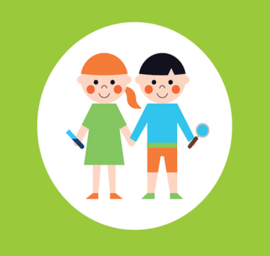 Handlungsorientiert, entdeckend, multisensorisch, anschaulich
30.07.2017
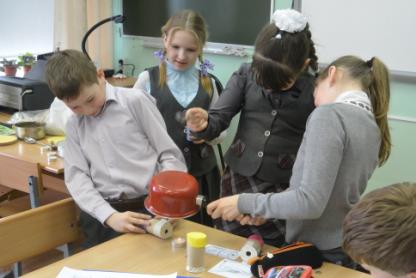 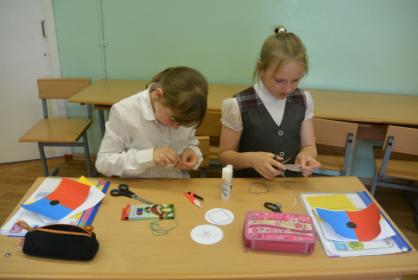 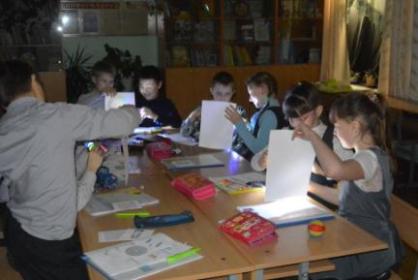 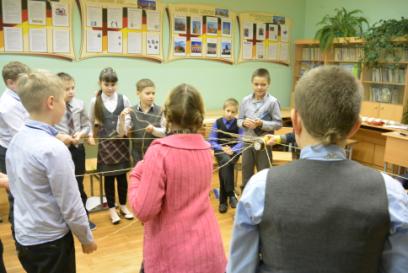 Gründe für den Erfolg des CLIL-Ansatzes
30.07.2017
ungewöhnliche Unterrichtsformen 
entdeckendes Lernen gibt „Nahrung“ für Gehirne
handlungsorientierte Aufgaben und Lernen mit allen Sinnen ermöglichen Erfolgserlebnisse für alle Lerntypen
Lernen hat sinn
Lernen macht spaß
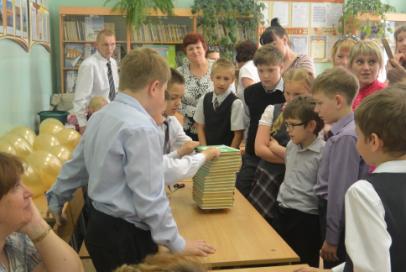 „Deutsch für kleine entdecker“
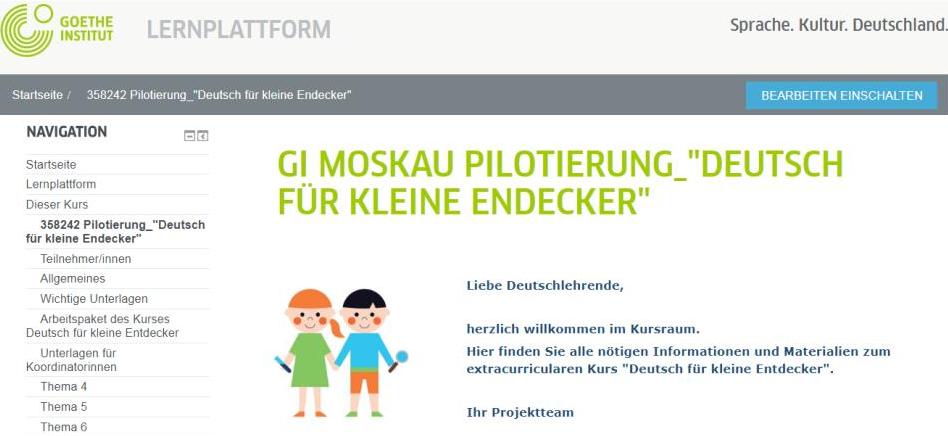 Danke für ihre aufmerksamkeit!
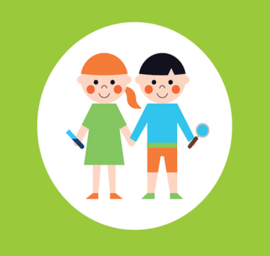